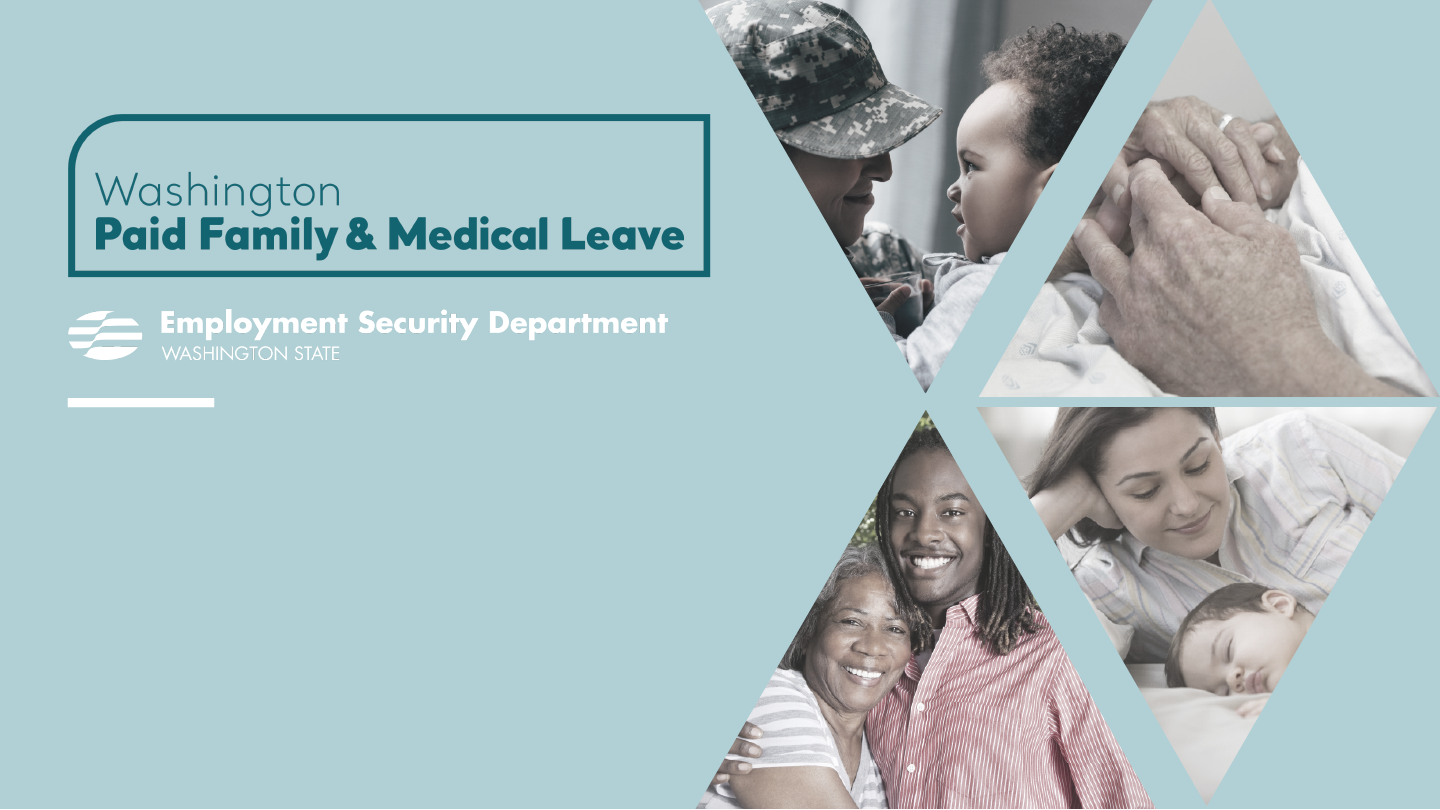 Why Paid Family and Medical Leave
An essential benefit that gives every Washingtonian support when they need it most.

Strengthens companies of every size by making it possible to give every employee a way to be there for care.

Share the costs associated with leave among employers and workers.
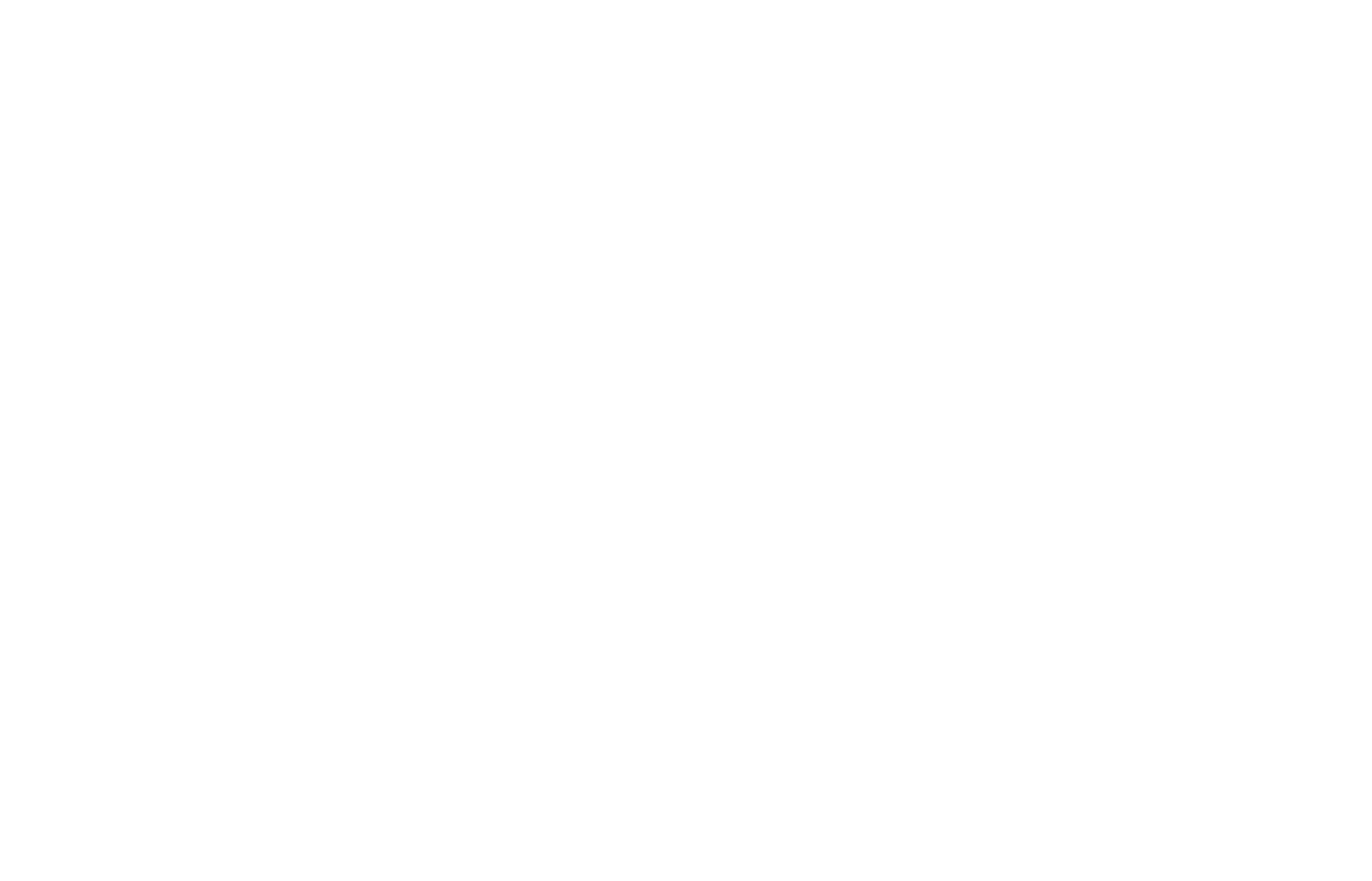 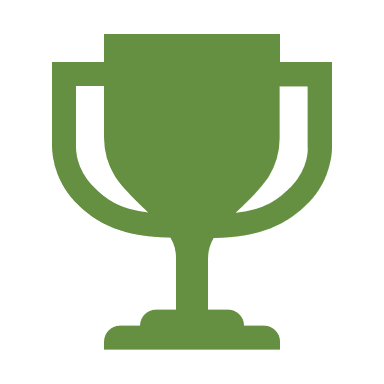 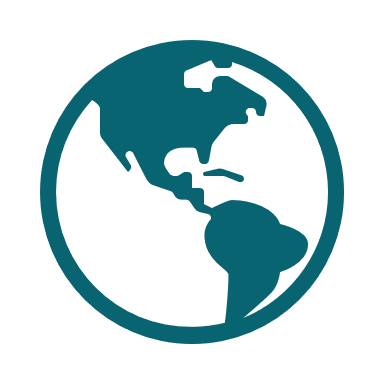 2
Paid Family and Medical Leave
Family Leave
Medical Leave
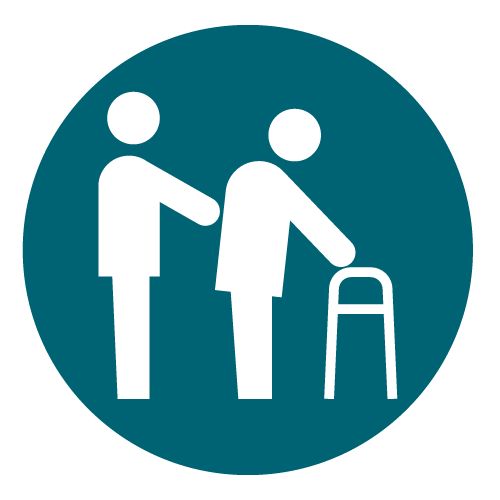 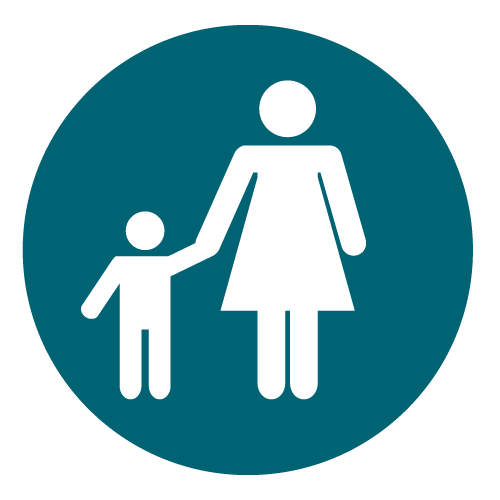 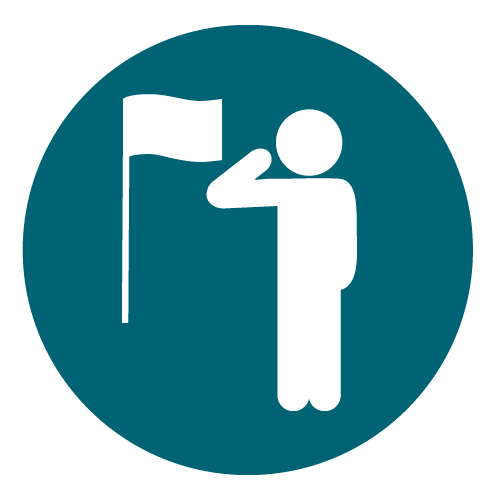 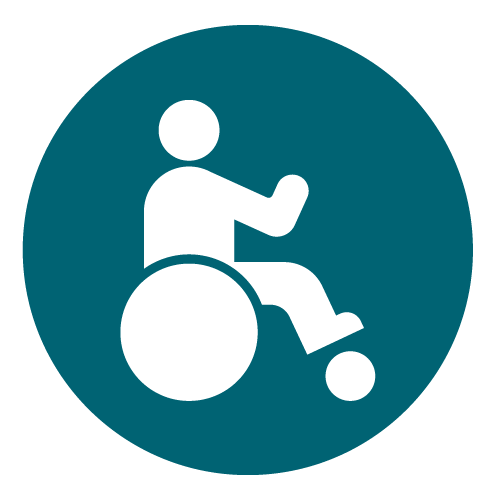 Birth or placement of a child
Caring for family members
Certain military-related events
Your own medical condition
Be there for care.
3
Benefits
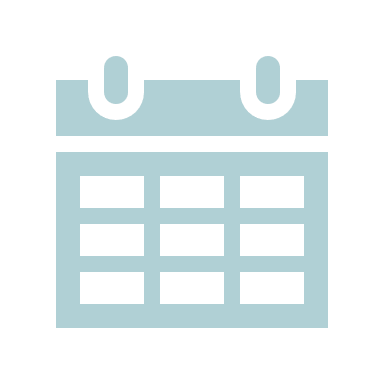 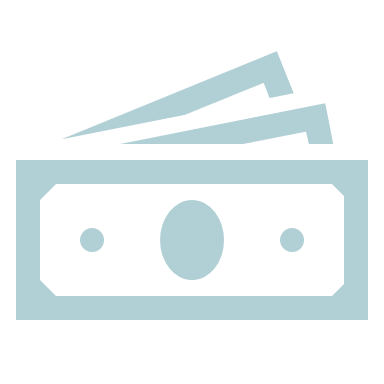 Weekly wage replacement Proportion of weekly wages from $100 to $1,000
Typical leave of up to 12 weeks, 18 weeks in exceptional circumstances.
4
Agile: Implementing in Phases
MILESTONE 3: Benefits
Jan. 1, 2020
Benefits claims may begin to be filed
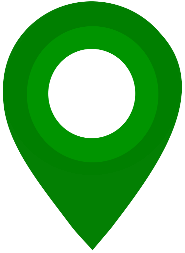 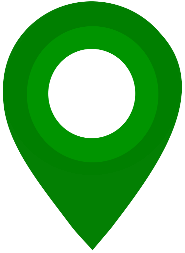 MILESTONE 2: Premiums
Jan. 1, 2019
Premiums begin to be assessed – opt-in available
MILESTONE 1: Voluntary Plans
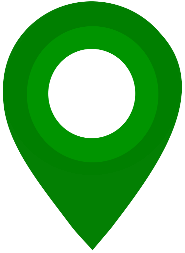 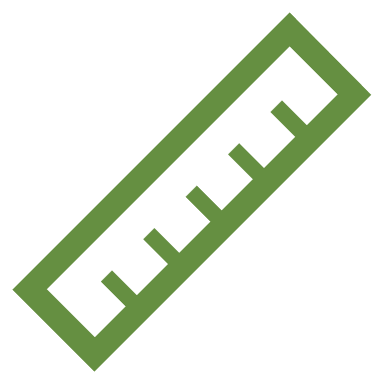 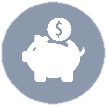 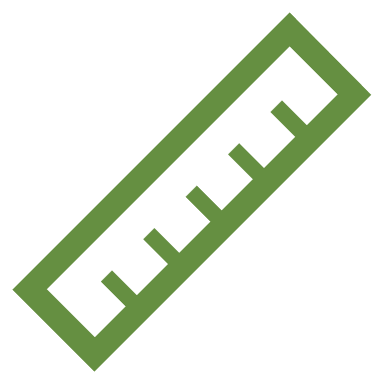 April 30, 2019
Q1 premium submission
Late 2019
Phase 6 rules in effect:
Appeals
July 2019
Phase 4 rules in effect:
Continuation of benefits
Fraud
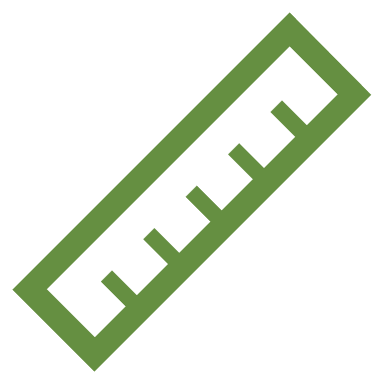 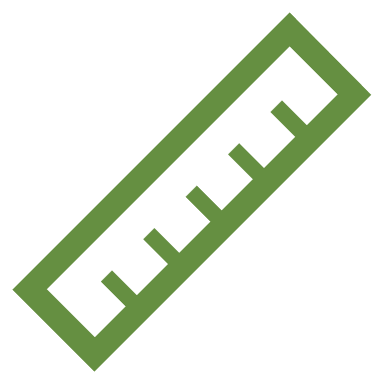 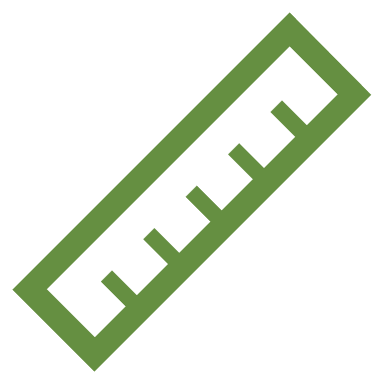 November 2018
Phase 2 rules in effect: 
Employer responsibilities
Small business assistance
Penalties
Late 2019
Phase 5 rules in effect:
Job protection
Benefit overpayments
Miscellaneous
April 2019
Phase 3 rules in effect: 
Benefit applications
Benefit eligibility
5
5
This timeline is an approximate timeframe for the implementation of the Paid Family and Medical Leave.
[Speaker Notes: The PFML project will establish a new division with ESD that will manage the program. This will include infrastructure and IP procurement on a massive level. It will also require policy development, a customer support plan, and a foundation for constant statewide outreach to employers and employees.

Establish a new operating division
	HR, Communications, Policy

 Open a new operating facility and/or workspace strategy

Develop formal rules, policies, and standard work

Build out all necessary supporting technology for program administration

Develop and implement a customer support plan including staffing

Conduct outreach statewide to employers and employees]
Participating
6
Employer Readiness Communication
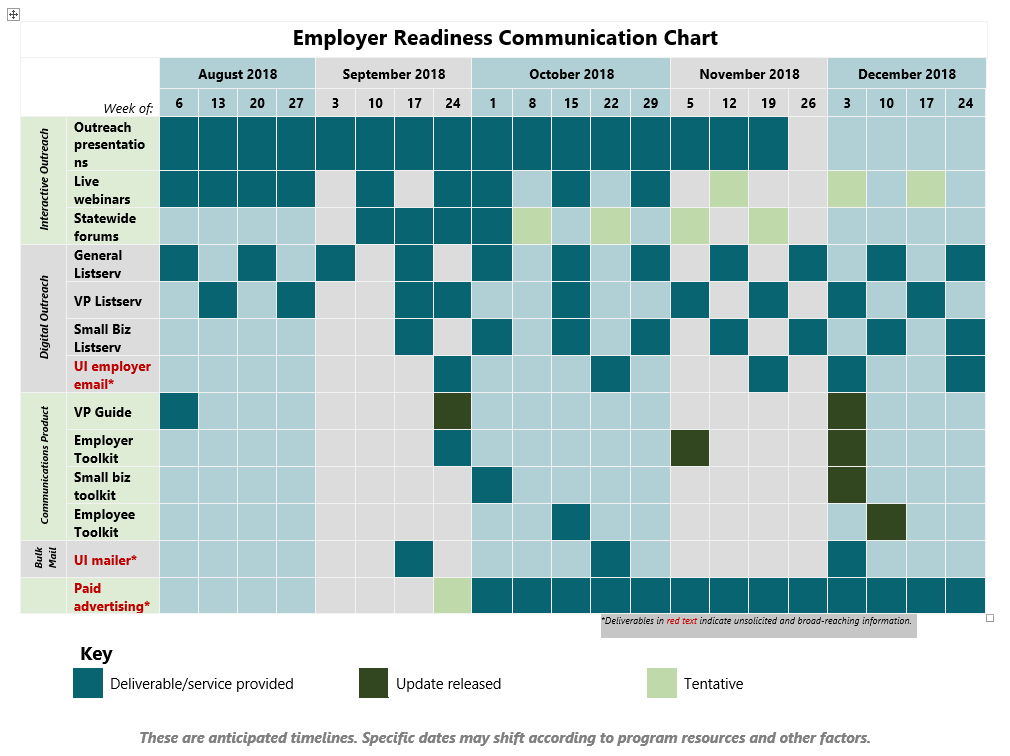 Mailer to 180k employers in WA

State agency assistance
Advertise to their networks

Paid media
Print and social media ads

Earned media
Contributed content from employers

Do you know an employer who wants to share their story?
Outreach
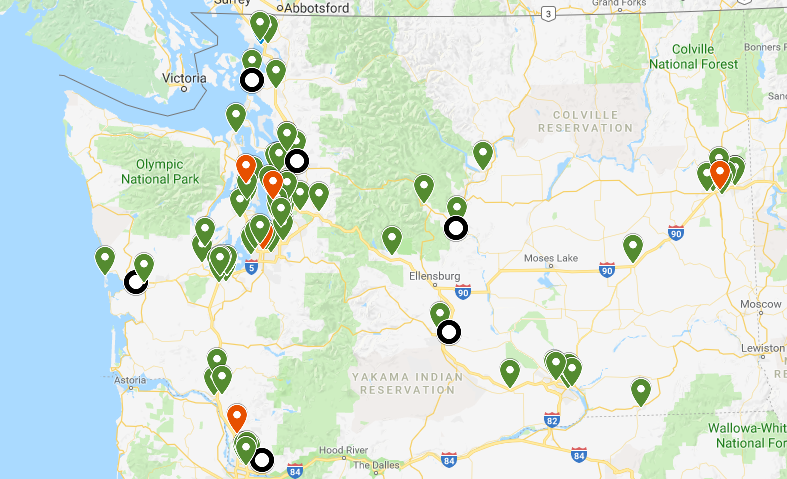 Chambers of Commerce
Society for Human Resource Management
Employer Associations





Do you know a group we should be presenting to?
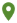 KEY

  – In-person presentation 

  – Forum

  – Webinar
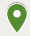 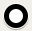 8
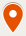 Paid Family and Medical Leave:  
Customer Care Center Implementation Timeline
July 2, 2018
October 1, 2018
Temporary Customer Care Center Operational
Customer Care Center Operational
January 1
Premium Assessment Begins
April 1
October 15, 2018
August 31, 2018
June 18, 2018
Customer Care Center Staff Onboarding
(First Group)
Staff Onboarding for Milestone Two: Premium Assessment
Staff Ready for Milestone One: Voluntary Plans “Go Live”
June 18 – July 27, 2018
Customer Care Center Staff Training & Development
(First Group)
This timeline is an approximate timeframe for the implementation of the Paid Family and Medical Leave Customer Care Center. Dates subject to change.
Continue the Conversation
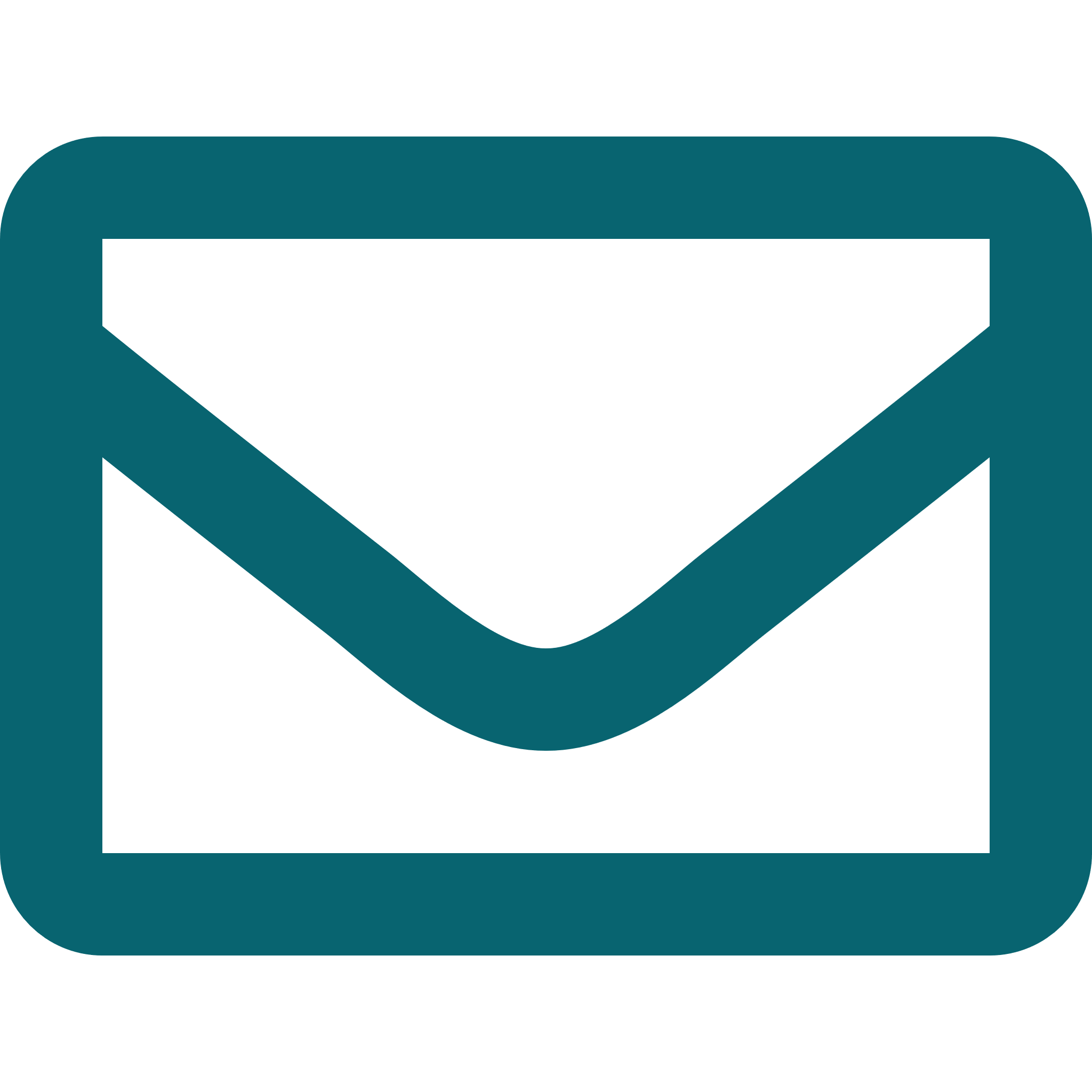 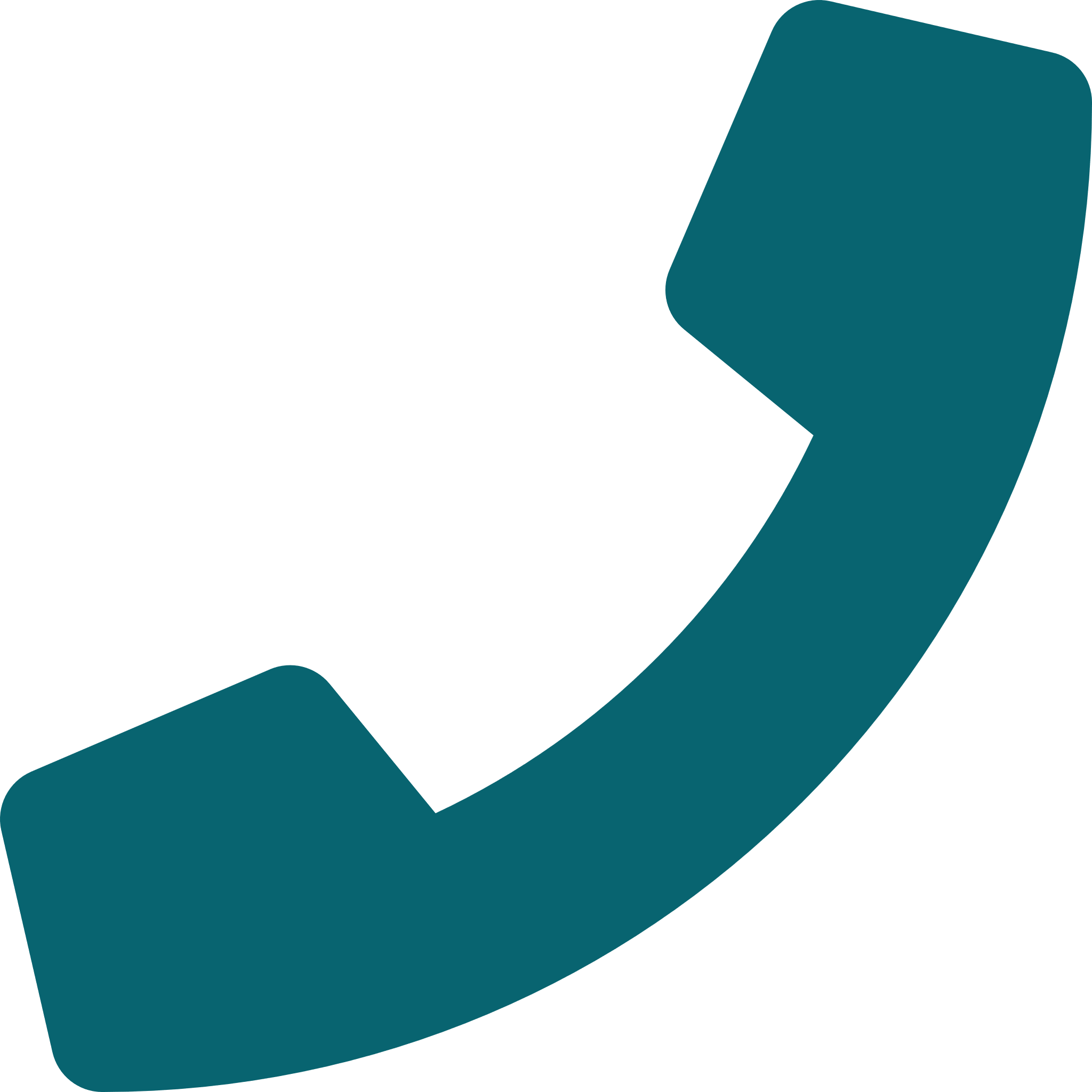 Email us:
paidleave@esd.wa.gov
Call us:
833-717-2273
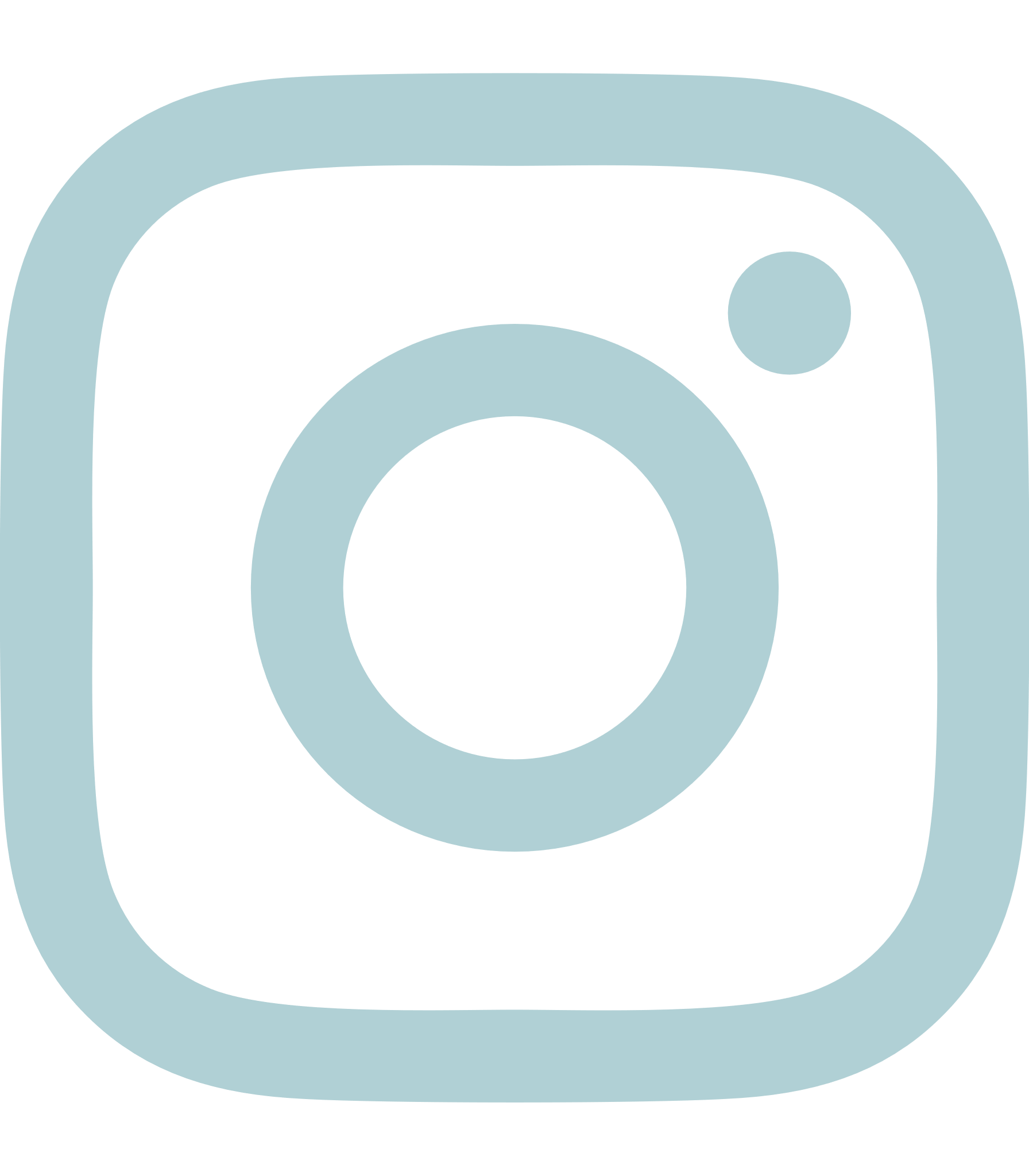 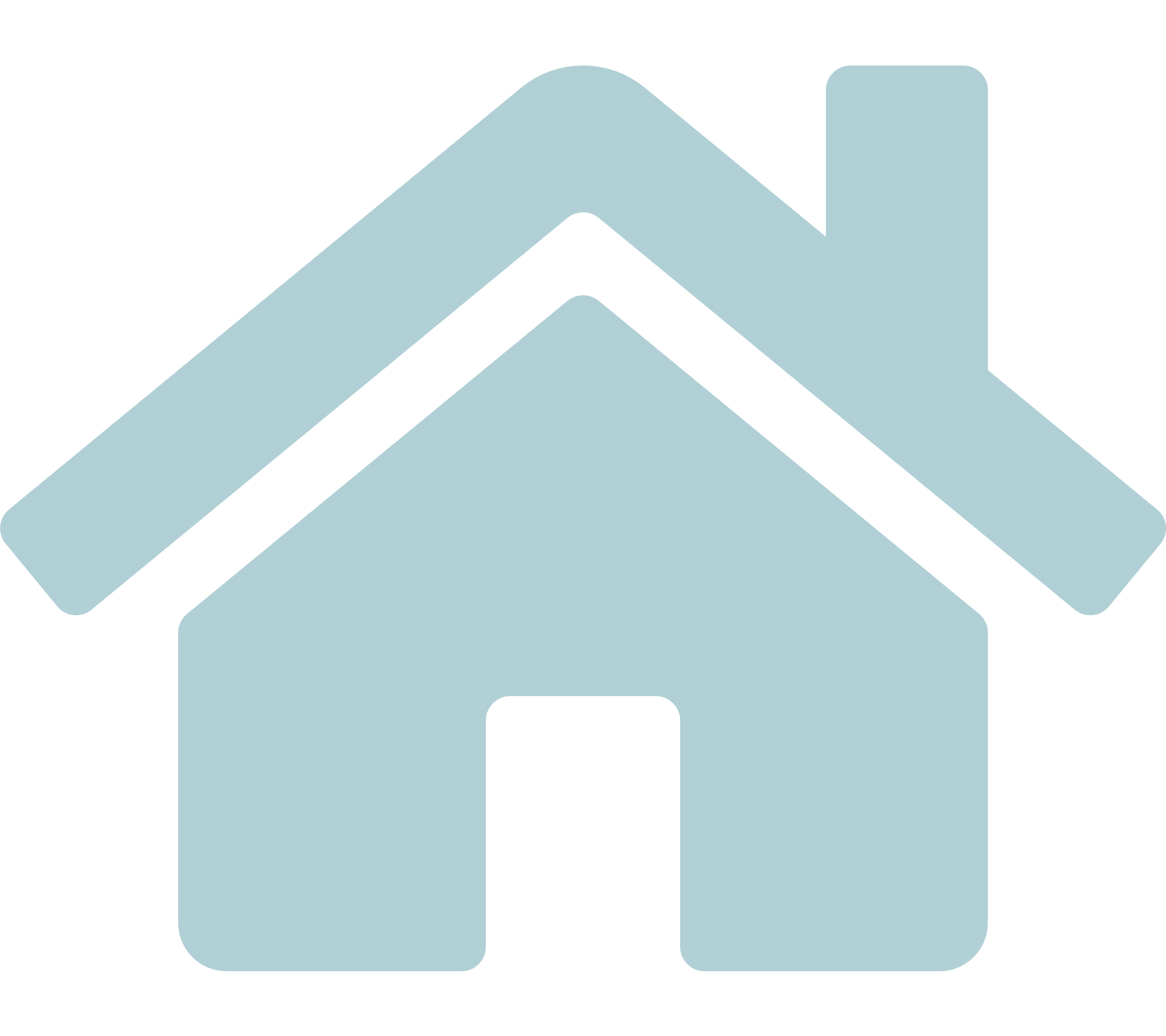 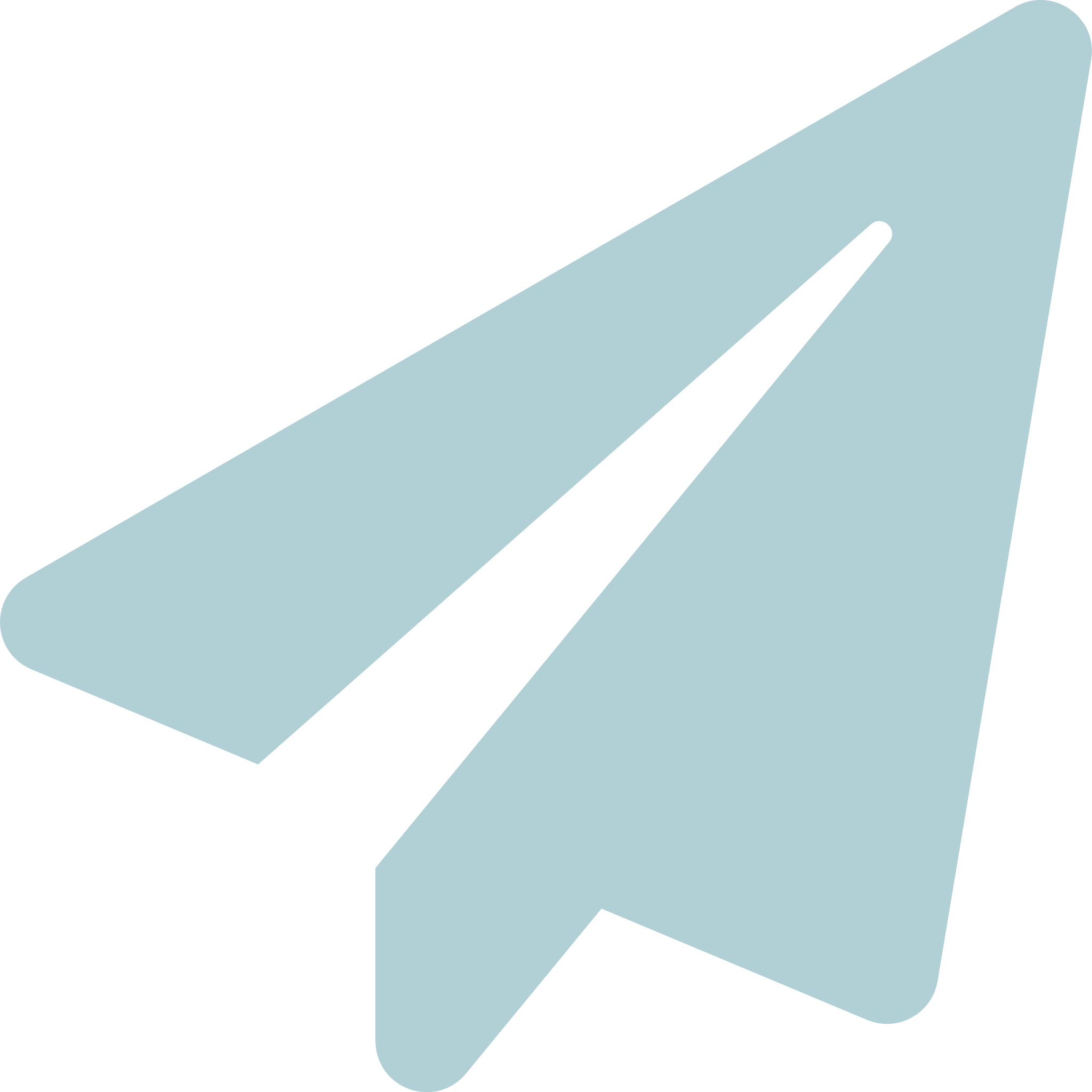 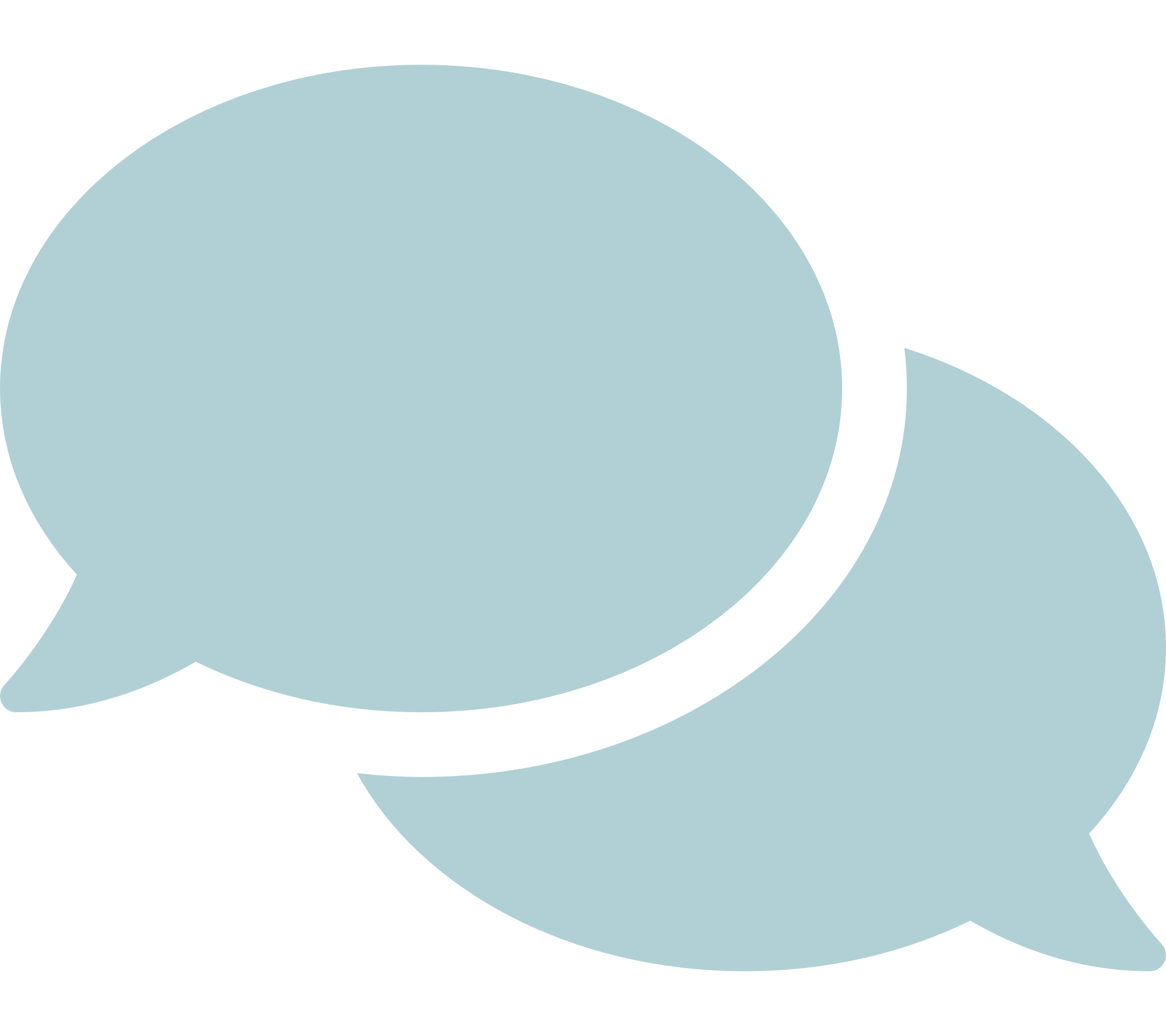 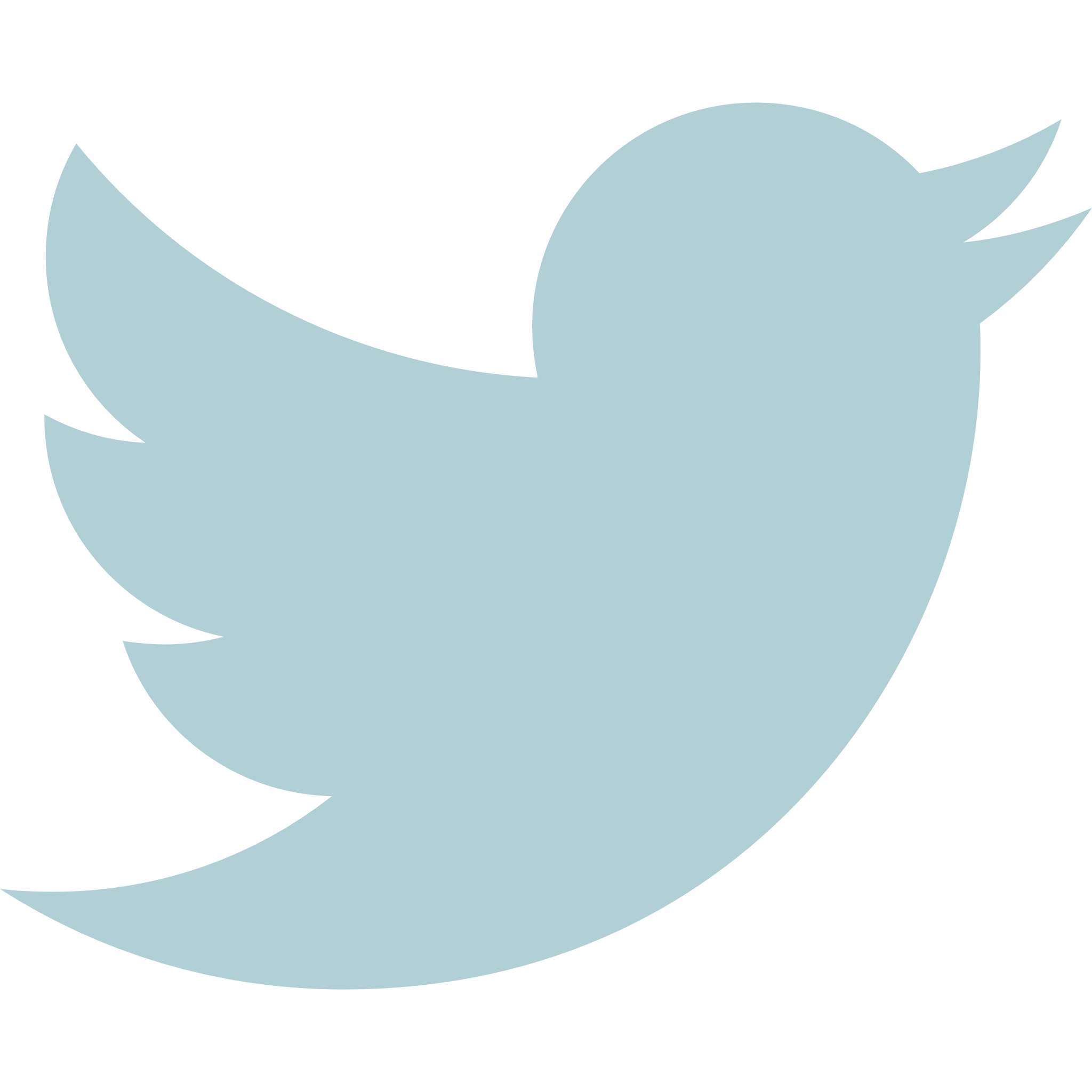 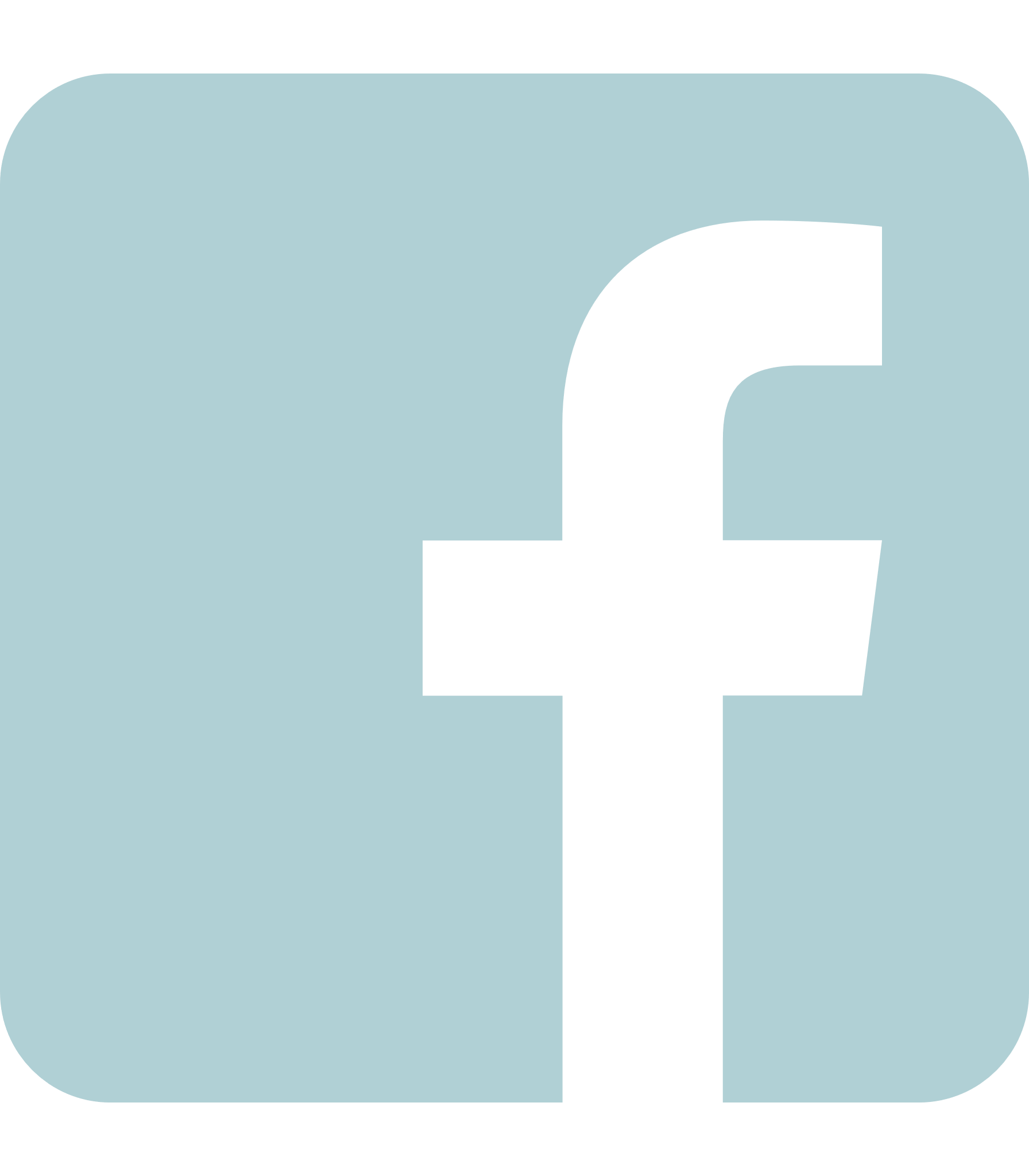 Follow us:
@PaidLeaveWA
Our Website:
paidleave.wa.gov
Sign up for Newsletter:
bit.ly/PaidLeaveList
Public Comment Forum:
bit.ly/CommentForum
10